Texas Community Broadband Networks:Legal Issues
David F. Brown
Ewell, Brown, Blanke & Knight LLP
111 Congress Avenue, 28th Floor
Austin, Texas 78701
Networks For Broadband Internet Access Service Are Hard For Private Industry And Harder For Local Government
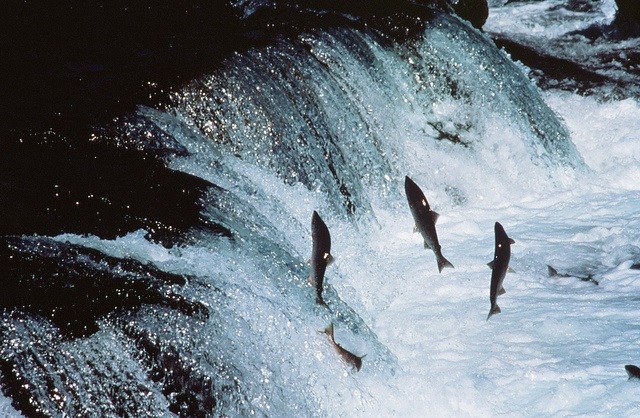 LOCAL GOVERNMENTAL ENTITIES 
ARE SWIMMING UPSTREAM
EWELL | BROWN | BLANKE | KNIGHT
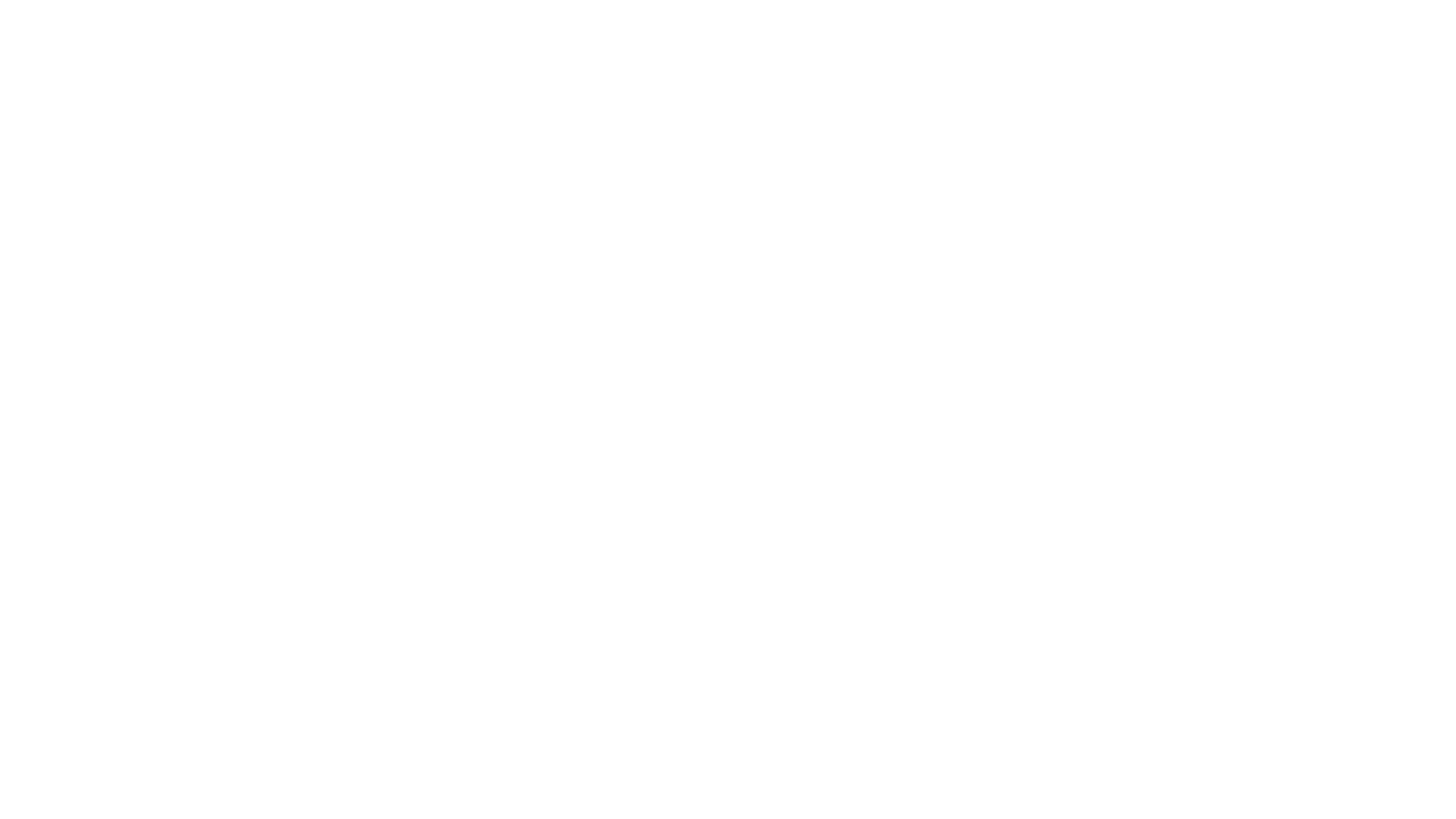 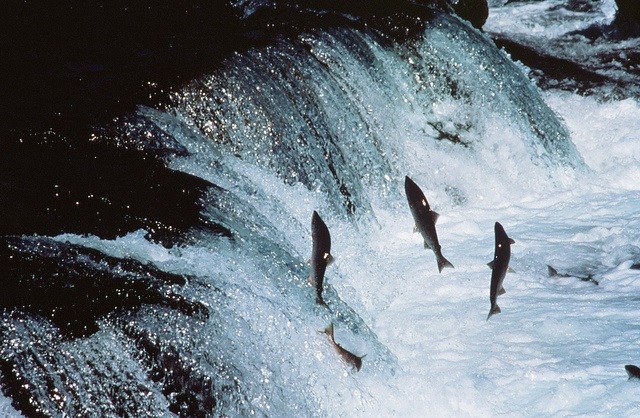 But not because of Texas state law
EWELL | BROWN | BLANKE | KNIGHT
Texas is often described as a state that prohibits municipal broadband. It isn’t.
But there are challenges . . .
EWELL | BROWN | BLANKE | KNIGHT
Municipal telecom services framework
Municipalities (and Municipally-Owned Utilities) may not be PUC certificated for certain services.
Tex. Util. Code § 54.201. CERTIFICATION PROHIBITED. 
The commission may not grant to a municipality a: 
(1) 	certificate of convenience and necessity; 
(2) 	certificate of operating authority; or 
(3) 	service provider certificate of operating authority.
EWELL | BROWN | BLANKE | KNIGHT
Municipal telecom services framework
Municipalities may not be PUC certificated for certain services.
Tex. Util. Code § 54.202. PROHIBITED MUNICIPAL SERVICES. 
(a)  A municipality or municipal electric system may not offer for sale to the public: 
(1) 	a service for which a certificate of convenience and necessity, a certificate of operating authority, or a service provider certificate of operating authority is required; or 
(2) 	a nonswitched telecommunications service used to connect a customer's premises with: 
(A)  another customer's premises within the exchange; or 
(B)  a long distance provider that serves the exchange. 
Subsection (a) applies to a service offered either directly or indirectly through a telecommunications provider. 
* * *
EWELL | BROWN | BLANKE | KNIGHT
Municipal telecom services framework
Municipalities may not be PUC certificated for certain services.
Tex. Util. Code § 54.001. CERTIFICATE REQUIRED. 
A person may not provide local exchange telephone service, basic local telecommunications service, or switched access service unless the person obtains a: 
(1)  certificate of convenience and necessity; 
(2)  certificate of operating authority; or 
(3)  service provider certificate of operating authority.
EWELL | BROWN | BLANKE | KNIGHT
Municipal telecom services framework
But a Municipality or an MOU can wholesale fiber.
Tex. Util. Code § 54.2025. LEASE OF FIBER OPTIC CABLE FACILITIES. 
Nothing in this subchapter shall prevent a municipality, or a municipal electric system that is a member of a municipal power agency formed under Chapter 163 by adoption of a concurrent resolution by the participating municipalities on or before August 1, 1975, from leasing any of the excess capacity of its fiber optic cable facilities (dark fiber), so long as the rental of the fiber facilities is done on a nondiscriminatory, nonpreferential basis.
EWELL | BROWN | BLANKE | KNIGHT
Municipal telecom services framework
Similarly, there is no direct prohibition on municipal provision of cable or video services.
Chapter 66, Texas Utilities Code provides that the Public Utility Commission of Texas is the designated franchising authority, but allows “[a]n entity or person seeking to provide cable service in this state [to] file an application for a state-issued certificate of franchise authority with the commission as required by [section 66.003].”
Although Home Rule Law would allow a municipality to do what is not withheld by law anyway, Chapter 66 provides a procedure that would allow a municipality to obtain a SICFA, just like other “entities.”
EWELL | BROWN | BLANKE | KNIGHT
Municipal telecom services framework
And both municipalities and municipally owned electric utilities may sell broadband internet access service at retail.
EWELL | BROWN | BLANKE | KNIGHT
Municipal telecom services framework
There is no state law prohibition on municipal provision of an “information service,” such as BIAS
EWELL | BROWN | BLANKE | KNIGHT
Municipal telecom services framework
Must Texas allow municipalities to offer BIAS?
No.
EWELL | BROWN | BLANKE | KNIGHT
Municipal telecom services framework
Into the weeds, as if we weren’t already there:
BIAS is an “information service,” 
Not a “telecommunications service” 
Under federal law
EWELL | BROWN | BLANKE | KNIGHT
Municipal telecom services framework
States don’t regulate “information services,” 
which are capabilities for, among other things, 
“making available information via telecommunications.”
47 U.S.C. § 153(20)
EWELL | BROWN | BLANKE | KNIGHT
Municipal telecom services framework
But, states can restrict what their subdivisions, 
Like municipalities, do.
And federal law, as written, does not preempt that authority.
City of Abilene, Texas, v. FCC, 164 F.3d 49 (D.C. Cir. 1999)
Nixon v. Missouri Municipal League, 541 U.S. 125 (2004)
EWELL | BROWN | BLANKE | KNIGHT
The mechanisms for making the network a reality are few and limited
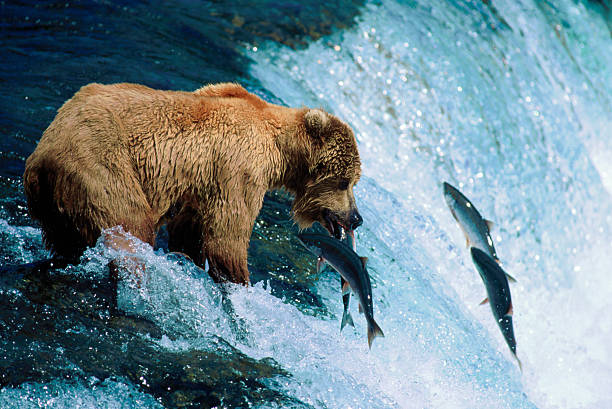 There are bears
in the way 
of success
EWELL | BROWN | BLANKE | KNIGHT
Mechanisms
Public-Private Partnerships
Interlocal Cooperation Contracts

Each seems promising . . .
EWELL | BROWN | BLANKE | KNIGHT
Public-private partnerships (p3)
Public-Private Partnerships are available for certain purposes under 
Chapter 2267, Government Code
EWELL | BROWN | BLANKE | KNIGHT
Public-private partnerships (p3)
Allows “Responsible Governmental Entities” and “Private Entities” to Embark on “Qualifying Projects.”
BUT, Tex. Gov’t Code §2267.001:
(10)  "Qualifying project" means:
(A)  any ferry, mass transit facility, vehicle parking facility, port facility, power generation facility, fuel supply facility, oil or gas pipeline, water supply facility, public work, waste treatment facility, hospital, school, medical or nursing care facility, recreational facility, public building, technology facility, or other similar facility currently available or to be made available to a governmental entity for public use, including any structure, parking area, appurtenance, and other property required to operate the structure or facility and any technology infrastructure installed in the structure or facility that is essential to the project's purpose; or
(B)  any improvements necessary or desirable to real property owned by a governmental entity.
EWELL | BROWN | BLANKE | KNIGHT
Public-private partnerships (p3)
BUT, Tex. Gov’t Code §2267.001 doesn’t included broadband projects, and worse:
Sec. 2267.003.  APPLICABILITY.  
This chapter does not apply to:
* * *
(3)  any telecommunications, cable television, video service, or broadband infrastructure other than technology installed as part of a qualifying project that is essential to the project . . ..

(emphasis added).
Public-Private Partnerships under Chapter 2267 are not available for the provision of the infrastructure contemplated here.
EWELL | BROWN | BLANKE | KNIGHT
Interlocal cooperation contracts
Tex. Gov’t Code § 791.011 provides, in part: 
A local government may contract or agree with another local government . . . To perform governmental functions and services in accordance with [Chapter 791].
EWELL | BROWN | BLANKE | KNIGHT
Interlocal cooperation contracts
A limitation on Home Rule authority?
Probably not.
EWELL | BROWN | BLANKE | KNIGHT
Interlocal cooperation contracts
But, “governmental functions and services” are circumscribed:
(3)  "Governmental functions and services" means all or part of a function or service in any of the following areas:
(A)  police protection and detention services;
(B)  fire protection;
(C)  streets, roads, and drainage;
(D)  public health and welfare;
(E)  parks and recreation;
(F)  library and museum services;
(G)  records center services;
(H)  waste disposal;
(I)  planning;
(J)  engineering;
(K)  administrative functions;
(L)  public funds investment;
(M)  comprehensive health care and hospital services;  or
(N)  other governmental functions in which the contracting parties are mutually interested.
EWELL | BROWN | BLANKE | KNIGHT
Interlocal cooperation contracts
“Governmental” vs. “Proprietary” Distinction

No express permission in interlocal authority to provide BIAS or facilities for it.
EWELL | BROWN | BLANKE | KNIGHT
Interlocal cooperation contracts
Organizational structure is enormously important.
Funding priorities must be clear
Governance of planning, construction, maintenance, repair, extensions of service to users
Voting rights of the parties
Governance under an independent body or organization responsible for all activities for the benefit of the network and not owners—neither an individual owner nor a majority owner
Contracts
EWELL | BROWN | BLANKE | KNIGHT
Interlocal cooperation contracts
Home Rule Authority.
Home-rule cities have broad discretionary powers, provided that no ordinance “shall contain any provision inconsistent with the Constitution of the State, or of the general laws enacted by the Legislature of the State.”
Tex. Const. art XI, §  5.
”An ordinance of a home-rule city that attempts to regulate a subject matter preempted by state statute is unenforceable to the extent it conflicts with the state statute.”
Dallas Merchant’s and Concessionaire’s Ass’n v. City of Dallas, 852 S.W. 2d 489 (Tex. 1993).
EWELL | BROWN | BLANKE | KNIGHT
Politics
Power of the telecom and cable lobbies
Hostility to governmental entities in competition with private enterprise
Hostility to “local control” in general and municipalities in particular
EWELL | BROWN | BLANKE | KNIGHT